KOBANİ ZİYARETİ
17-23 Ocak 2015
Yeniden inşa edilmeyi bekleyen bir kent: KOBANİ
Bomba yüklü araç… Hedef SAĞLIK ÇALIŞANLARI… (15 yaralı) 12 Sağlık çalışanı yaralandı…
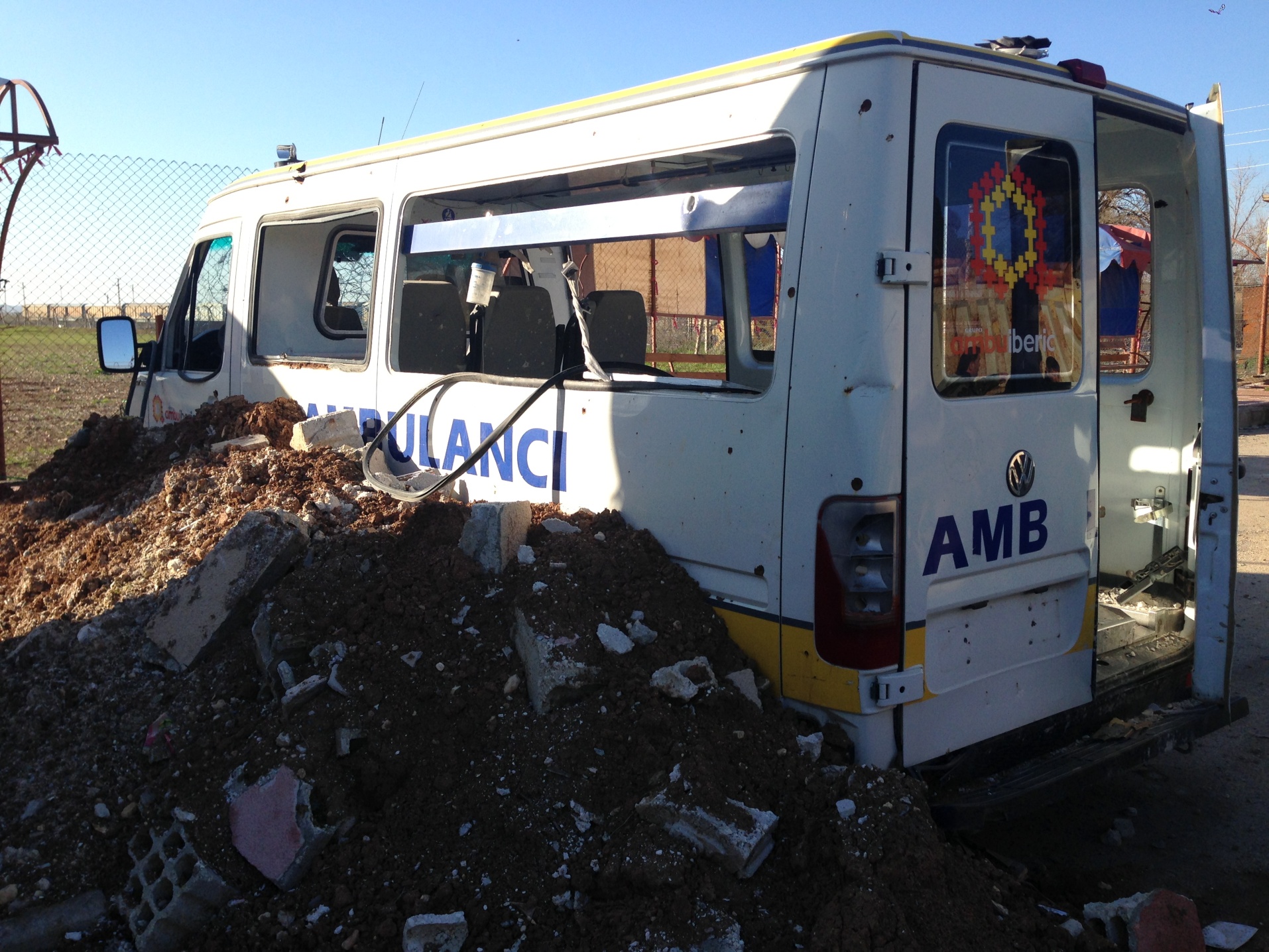 İNŞA EDİLMEYİ BEKLİYOR…KAMPANYALARA DESTEK OLALIM…